Interwar day #2 plus Workshop 3:digital public history
HSTCMP 202, DIGITAL WORLD WARS
An End to War? The League of Nations
Key terms & ideas 

League of Nations 
Peer review 
Public history 
Haile Selassie 
Francisco Franco
Italian invasion of Ethiopia (1935-1936)
Spanish Civil War (1936-1939)
A. The League of NationsB. The Spanish Civil War BREAK C. Workshop 3: make a podcast!
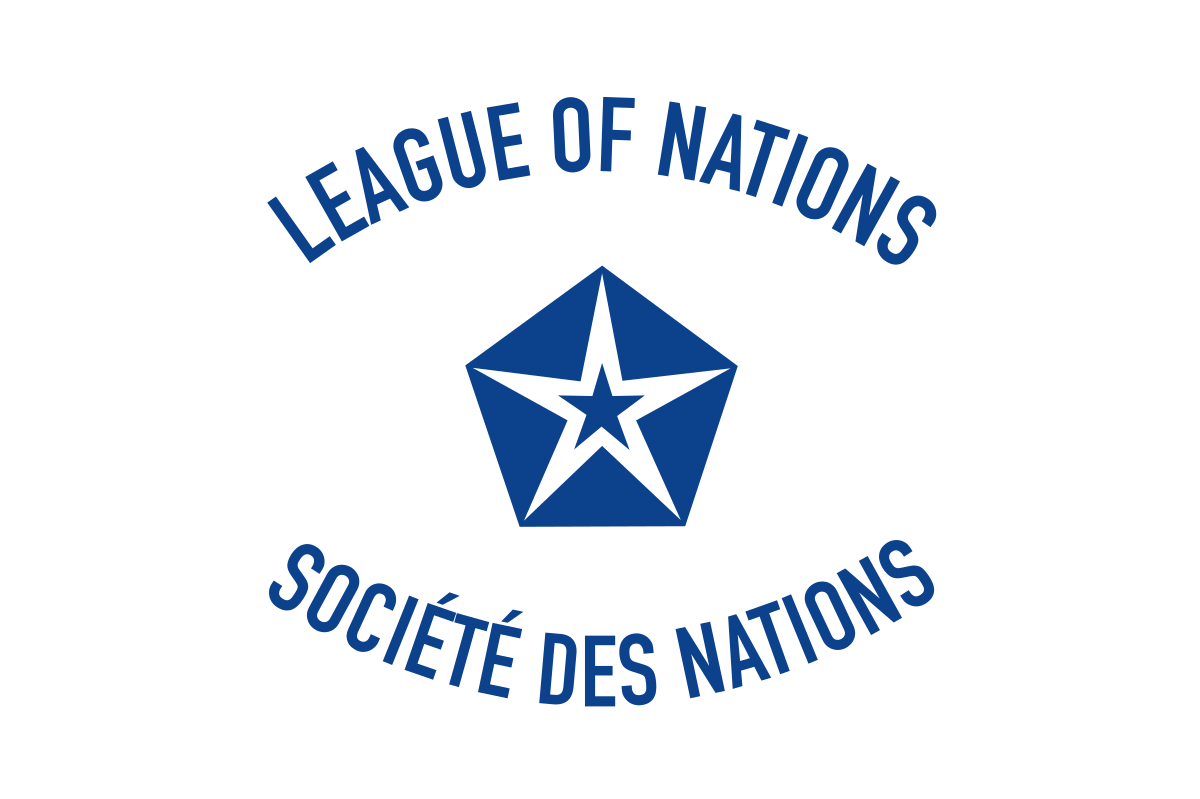 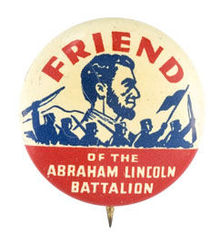 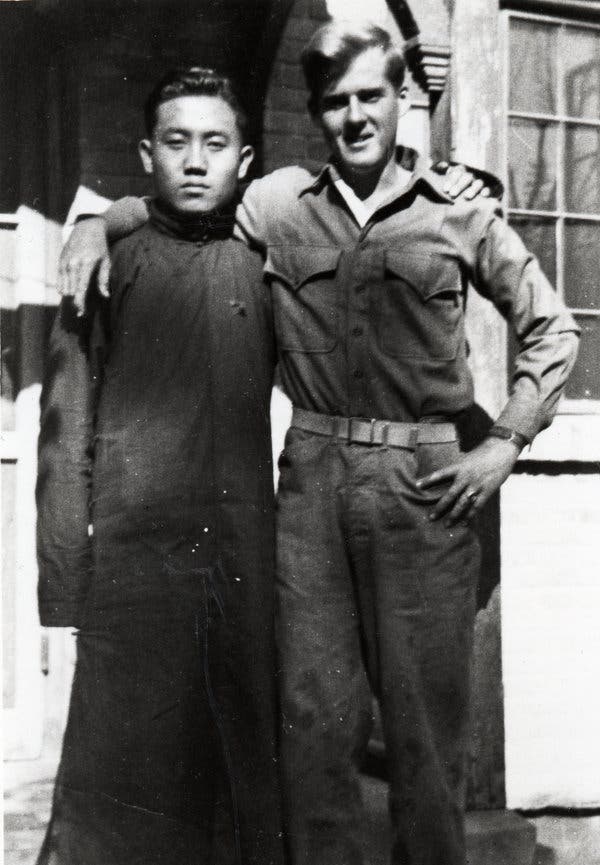 EB Sledge, right, with Hao Ching Foo, in Beijing, 1945. Hao worked for Sledege’s platoon. 

(NY Times)
The League of Nations – To Prevent War
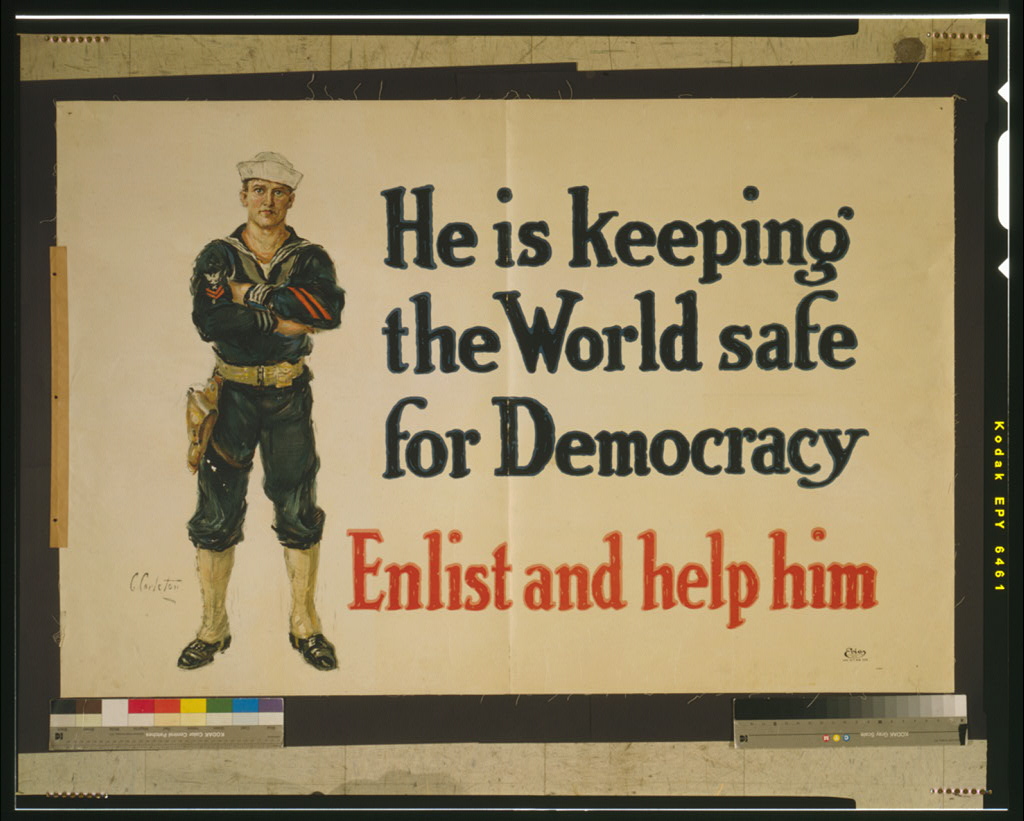 US Navy recruitment poster, published between 1916 and 1918 (Library of Congress)
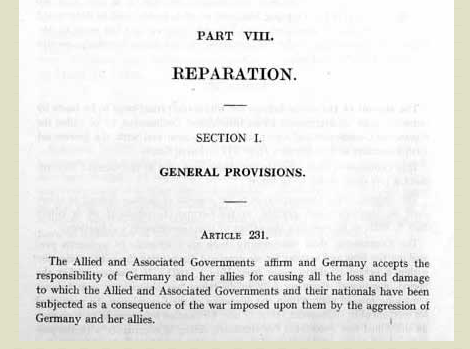 (National Archives, UK)
“It will be necessary for our enemies to pay for every step ahead with streams of blood. Large areas that so far has been unaffected by war will be wrecked completely. If the enemy wants to push us out of the occupied parts of northern France, and if they want to force a retreat from Belgium, they will have to count on an extended period of bloody battles and the completely useless destruction of their own territory.” 

German officer Colonel Schwertfeger writing in a German newspaper, November 1918. Cited in Isabel Hull, Absolute Destruction: Military Culture and the Practices of War in Imperial Germany (Ithaca, NY: Cornell University Press, 2005), 261.
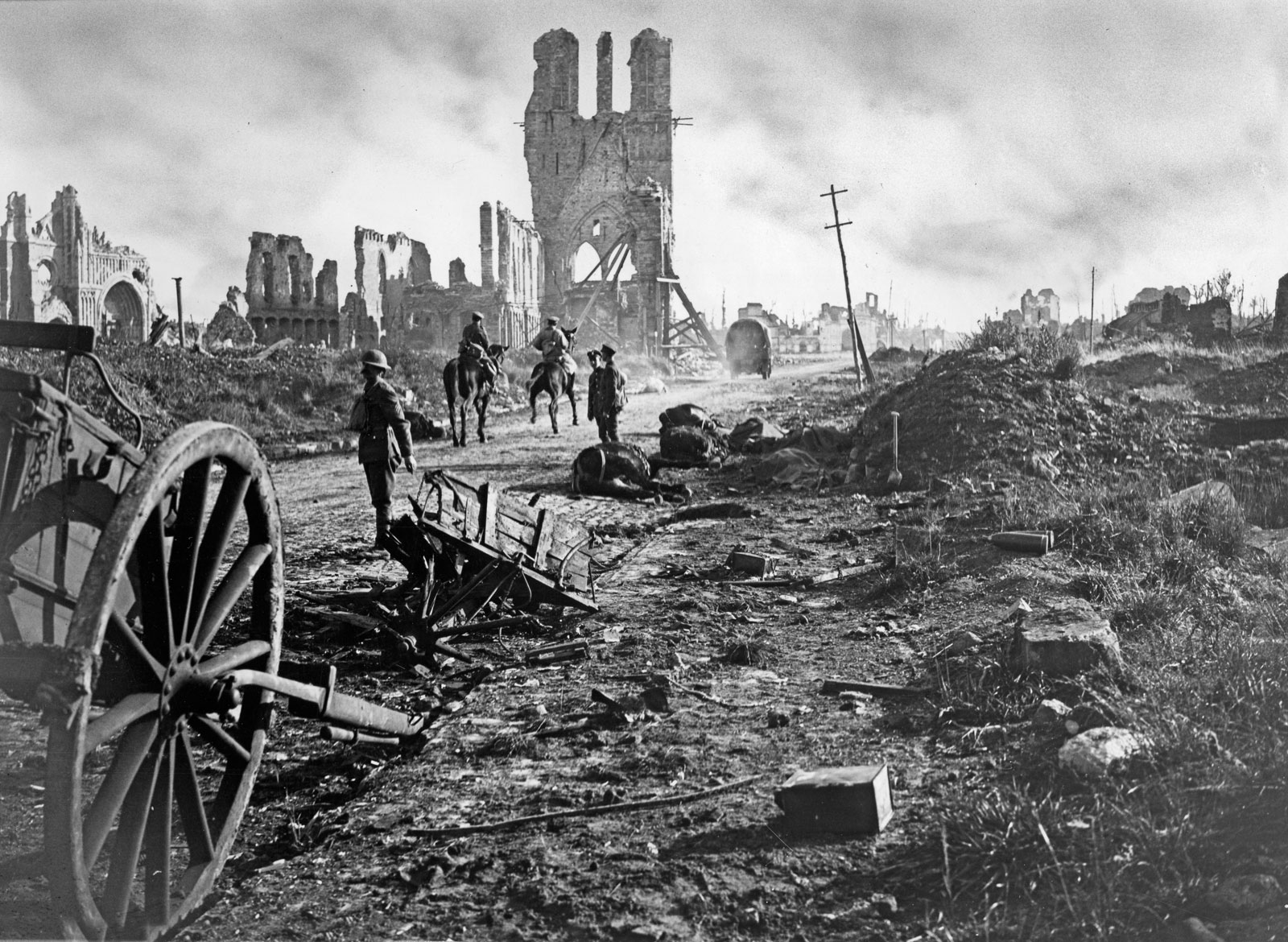 British troops passing through the ruins of the Belgium town Ypres, September 29, 1918 (Britannica)
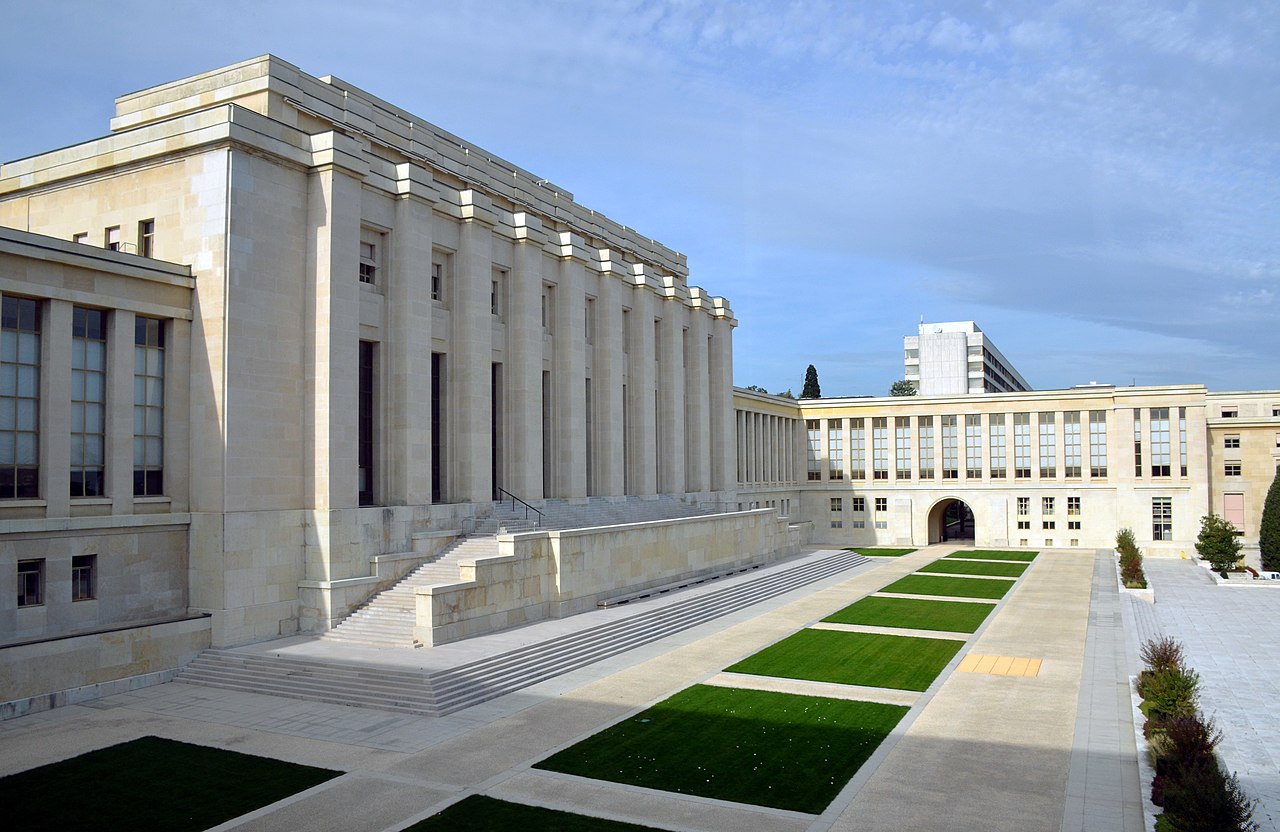 The League of Nations: focus on four roles 
Prevent war! 
International cooperation – on health for example
Promote international law, including humanitarian law 
The mandate system – colonialism light?
League of Nations Headquarters: The Palace of Nations in Geneva, Switzerland. (The United Nations HQ in contrast is in New York City.)
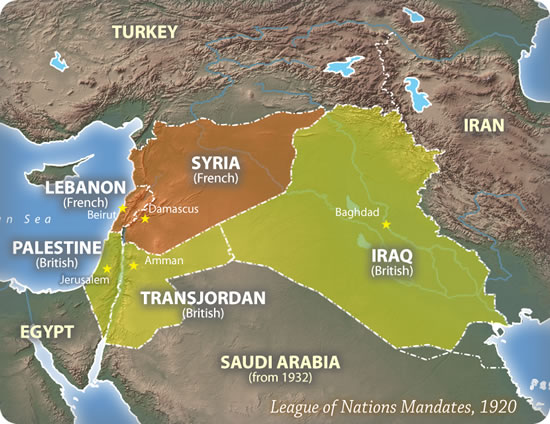 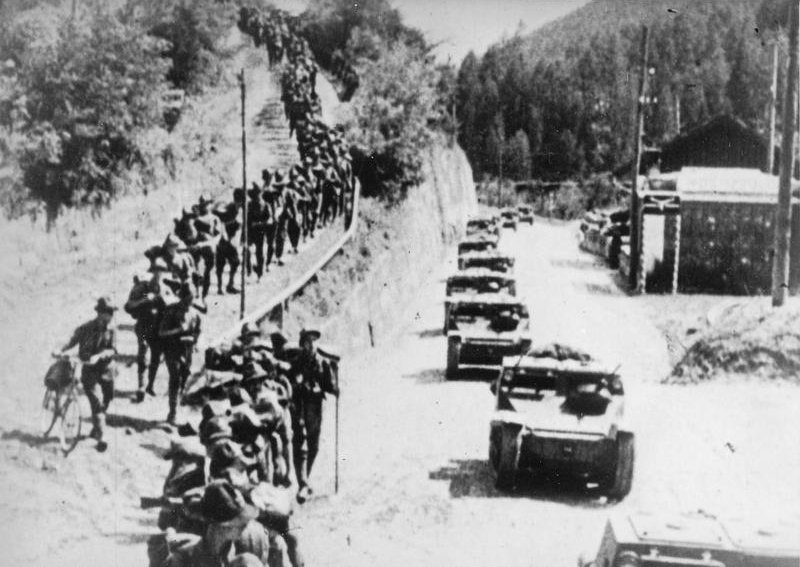 Italian L3/35 “tankettes” and infantry marching into Ethiopia, circa 1935
 (Imperial War Museum)
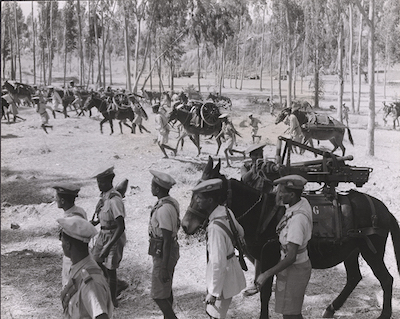 Ethiopian soldiers with captured Italian machine guns (blackpast.org)
Female soldier, Ethiopian Army, 1935 (blackpast.org)
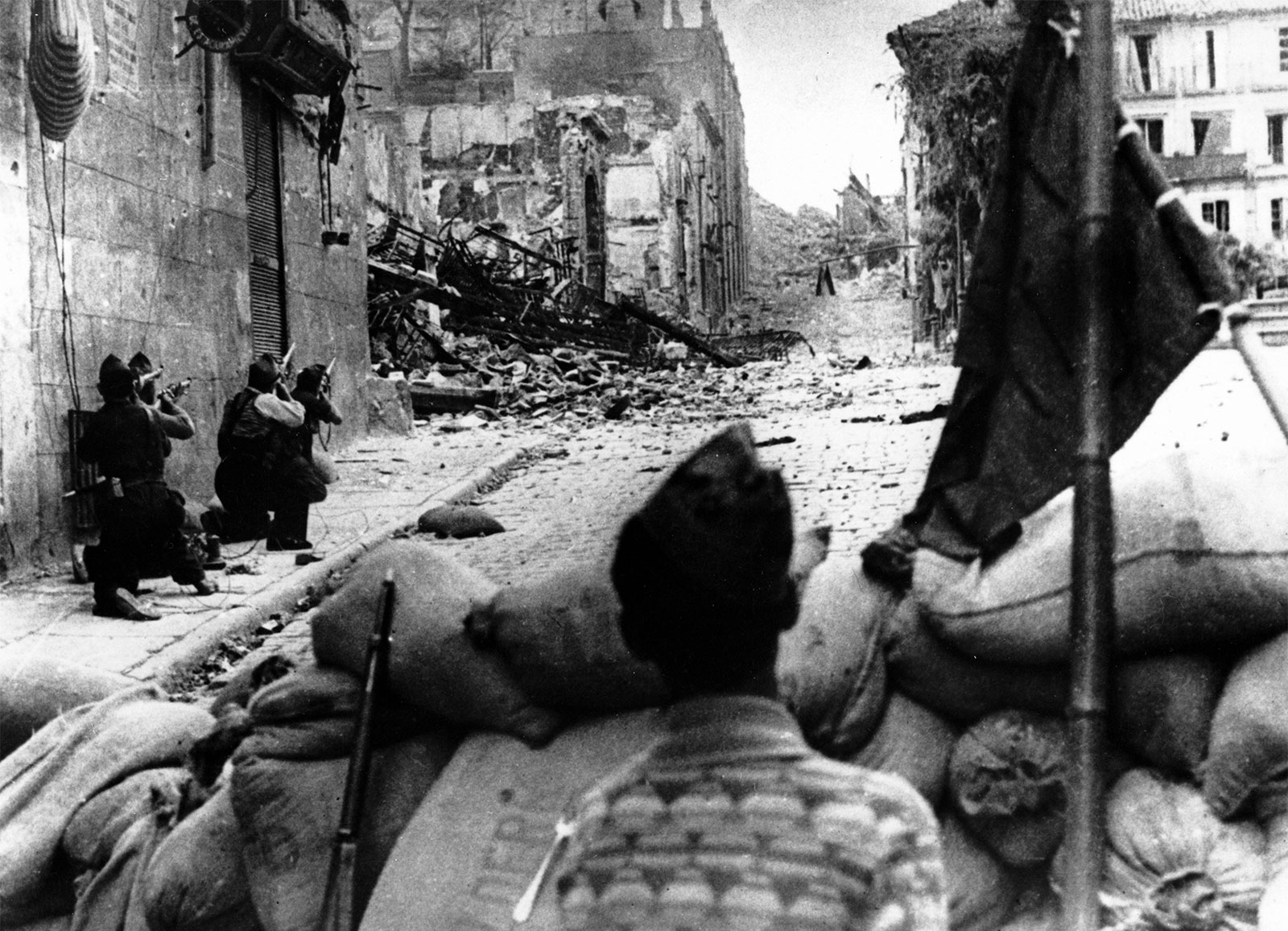 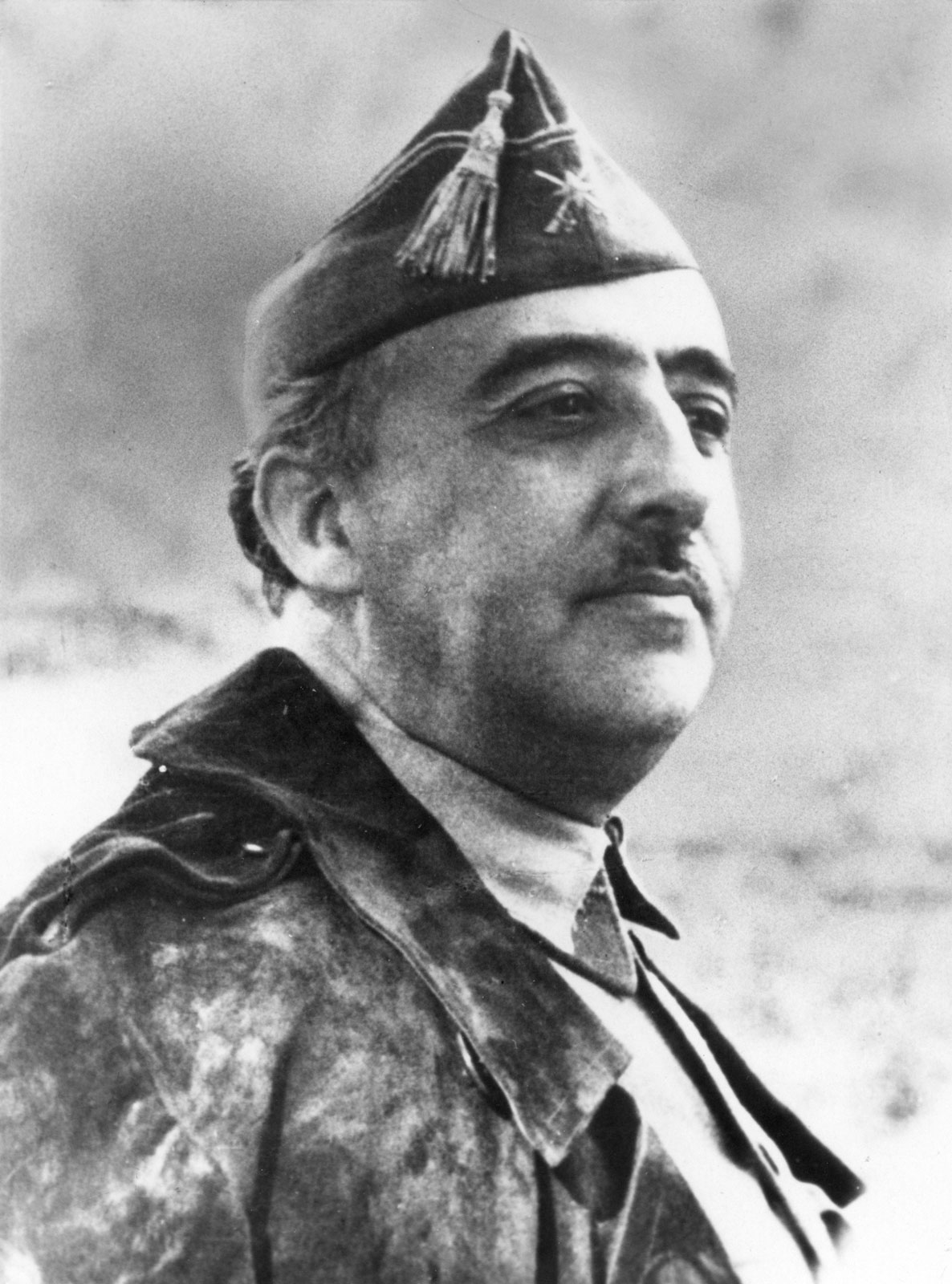 Right: Francisco Franco. Left: Nationalist troops fighting in Irun, Spain, Spanish Civil War (Britannica)
What are we fighting for?

To the people of Spain, for the future of their country

To some participants, a fight between fascism and communism

To most participants, fighting against fascism (but not really for communism) and for democracy.
The International Brigades, est. 18 September 1936 by the Communist International – volunteers from around the world who fought for the Republicans
35,000 total (but never more than 20,000 at any one time)
10,000 died in combat, from 50 different countries
 
9000 Frenchmen volunteered
2000 Germans
1000 Austrians
2000 Brits
2500 North Americans
150 Portuguese
Plus more from Poland, Italy, Germany, USSR, Bulgaria, most other European countries, also China, the Philippines
Numbers from Casanova, (2013)
The Lincoln Battalion
American

volunteers for the Republican side, Spanish Civil War
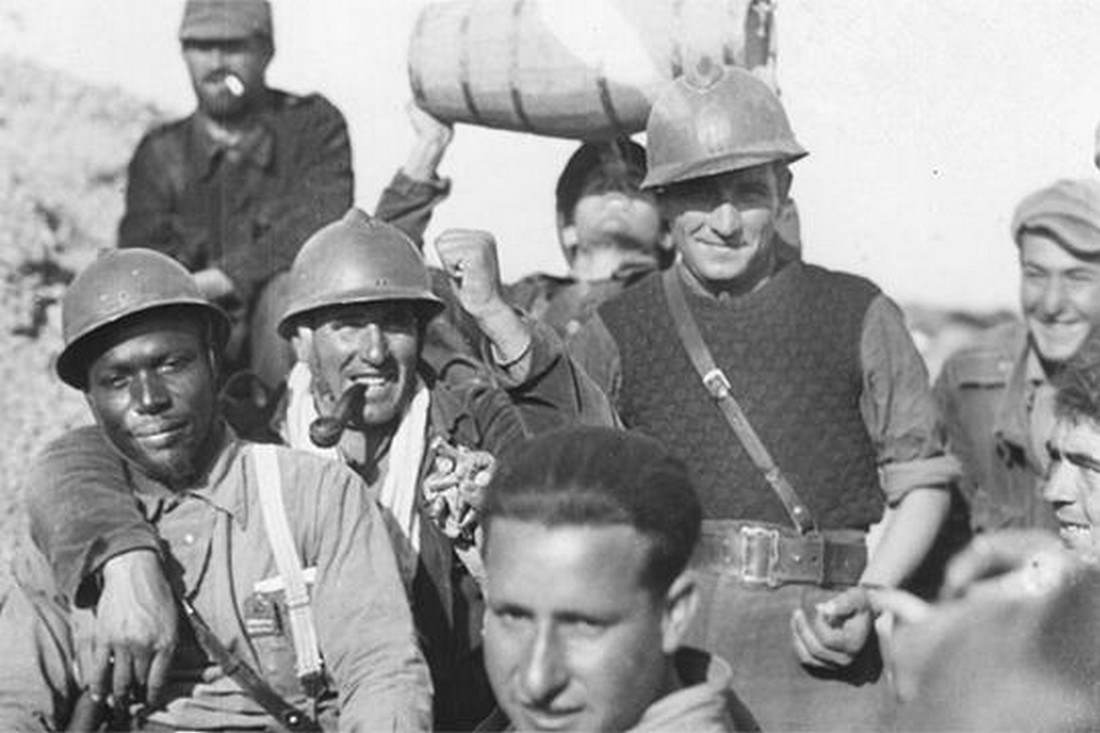 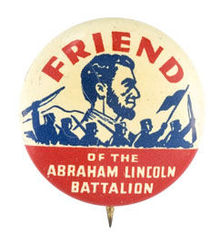 Oliver Law (left) and other members of the Lincoln Brigade in Spain (Lincoln Archives)
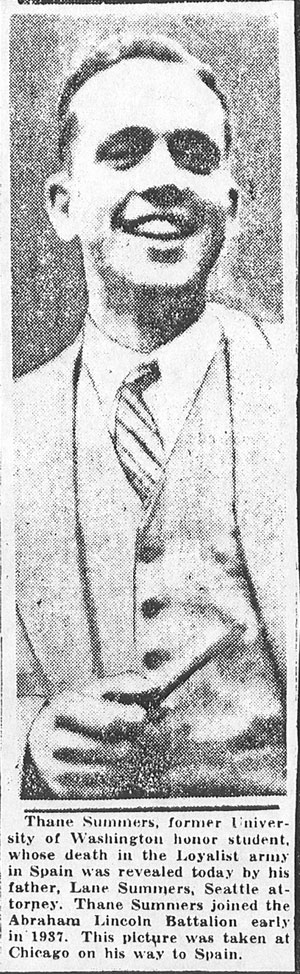 Thane Summers, UW undergrad in philosophy

Travelled to Spain in Spring 1937

Fought in MacKenzie-Papineau Battalion of the Lincoln Brigade
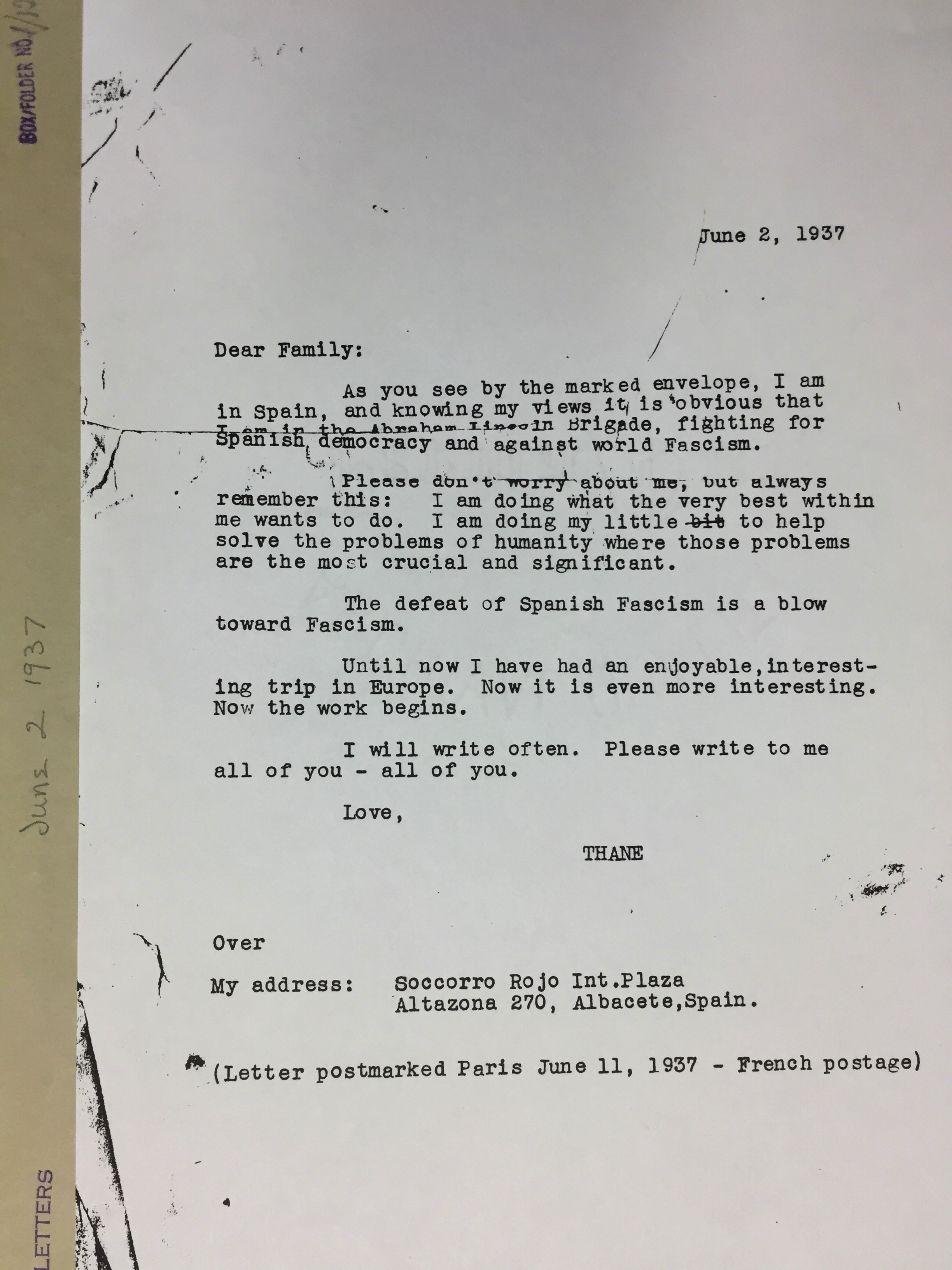 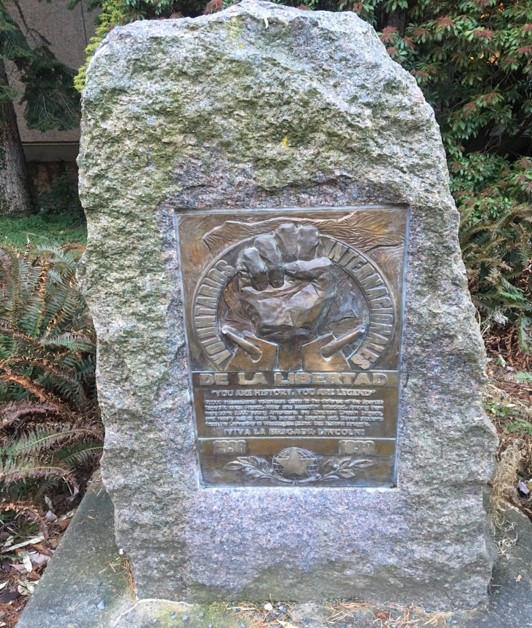 Memorial to the Spanish Civil War, outside the HUB:

“The 11 UW students that the memorial honors are: Charles Harvey Boyer, Charles P. Clyde, John Hollis Jenkins, Edgar A. Lehmann, Jack Lucid, David Nieder, James Norie, Franklin Plumb, Robert Pettijohn, Robert L. Reed, and Thane Summers. Three out of the eleven volunteers either went MIA or KIA during the war. These students were James Norie, Robert Pettijohn, and Thane Summers.”
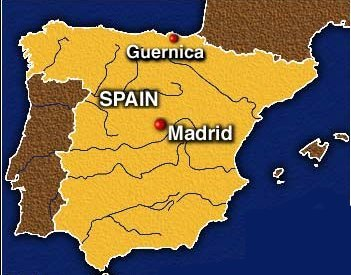 Guernica

Bombed 26 April 1937
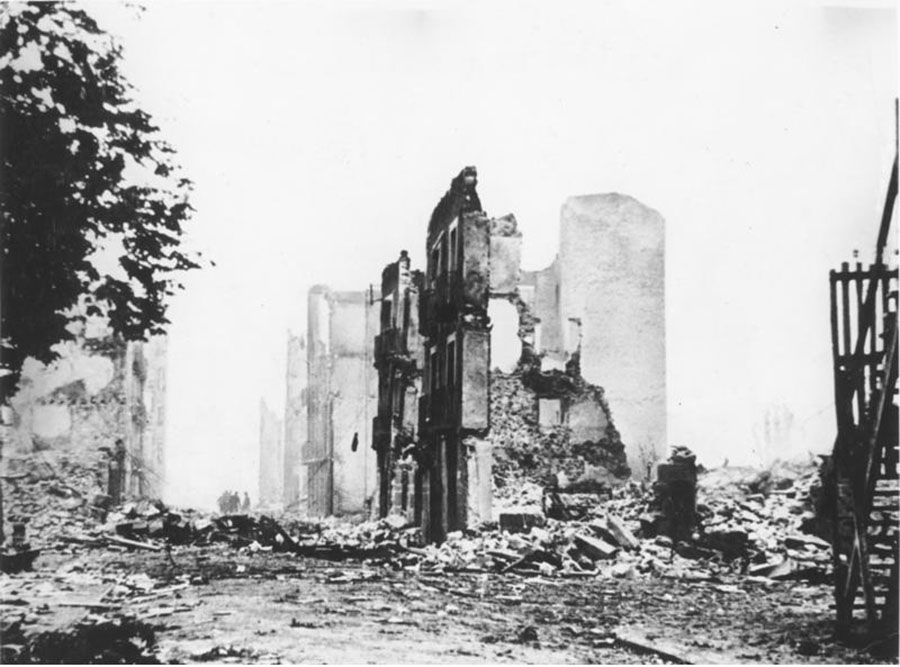 Guernica in ruins.

Wikimedia Commons
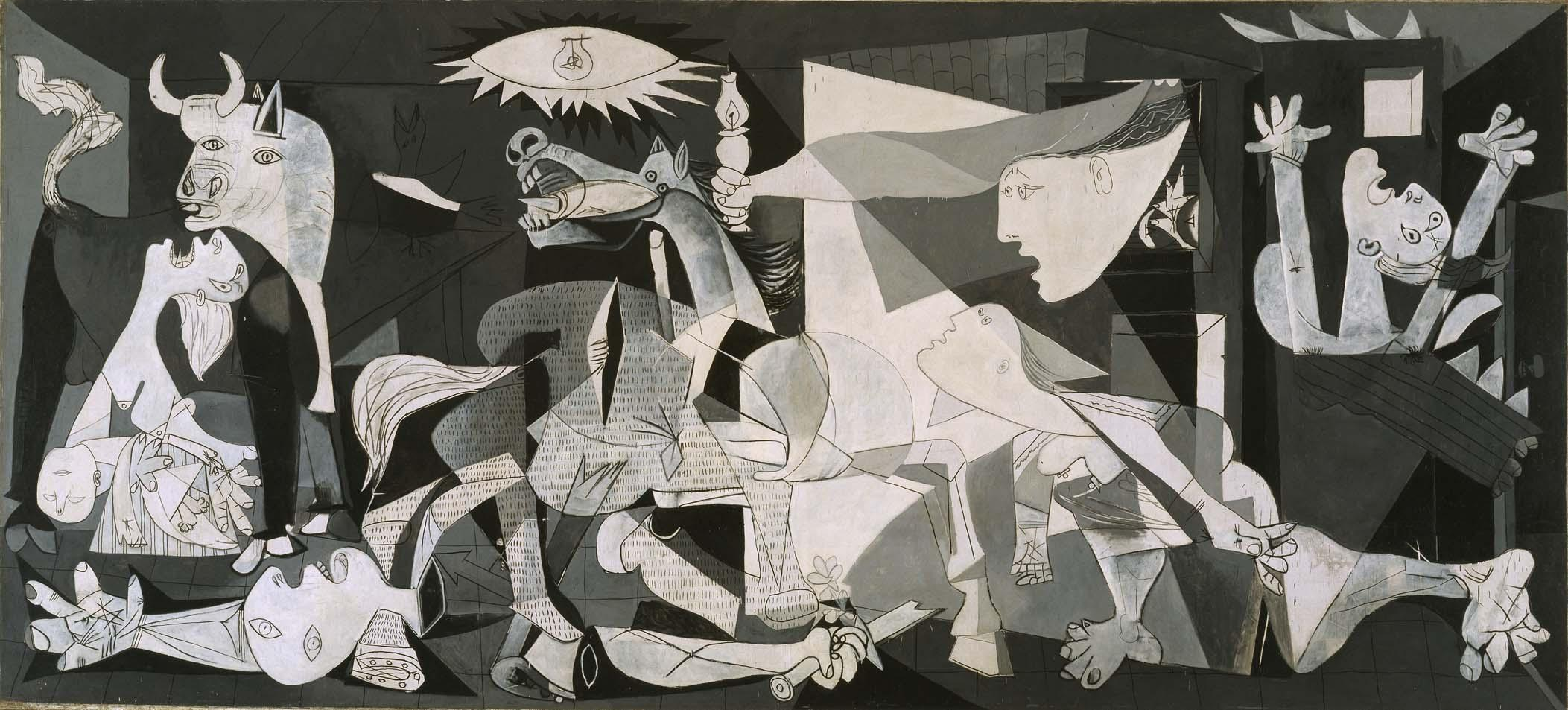 Pablo Picasso, Guernica (1937), at Museo Reina Sofia Madrid
Pablo Picasso, Guernica (1937)
What is public history?
Marhoefer, Laurie. "Lesbianism, Transvestitism, and the Nazi State: A Microhistory of a Gestapo Investigation, 1939–1943." The American Historical Review 121, no. 4 (2016): 1167-195.
Lynn M. Thomas, Beneath the Surface: A Transnational History of Skin Lighteners (Durham: Duke University Press, 2020)
Annette Gordon-Reed, The Hemingses of Monticello: An American Family (New York: W.W. Norton & Company, 2008)
Good public history v. 
bad public history
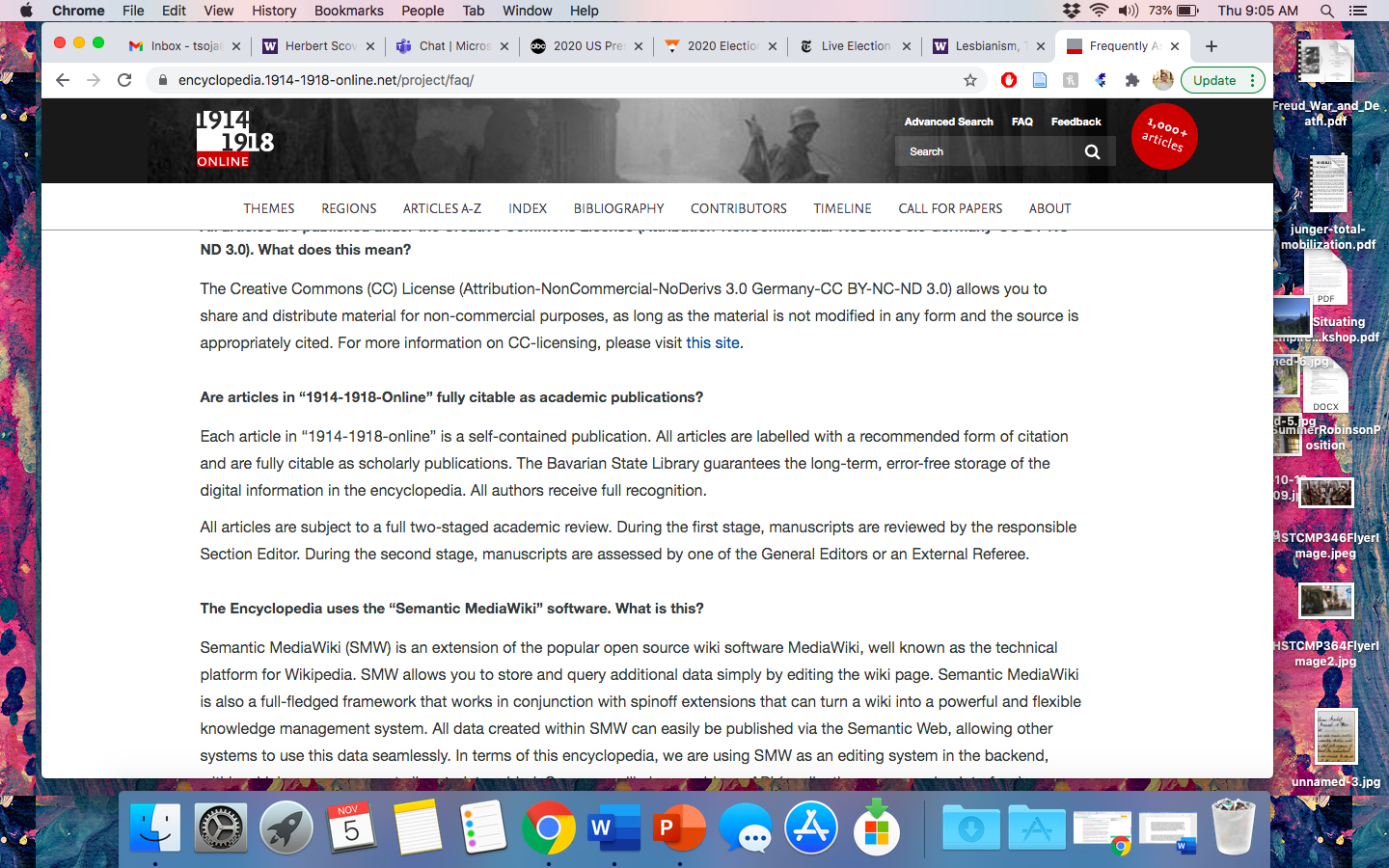 Ask yourself: who wrote this? Was it peer-reviewed?
Author, section editor and translator of the article in the International Encyclopedia of WWI on the League of Nations:
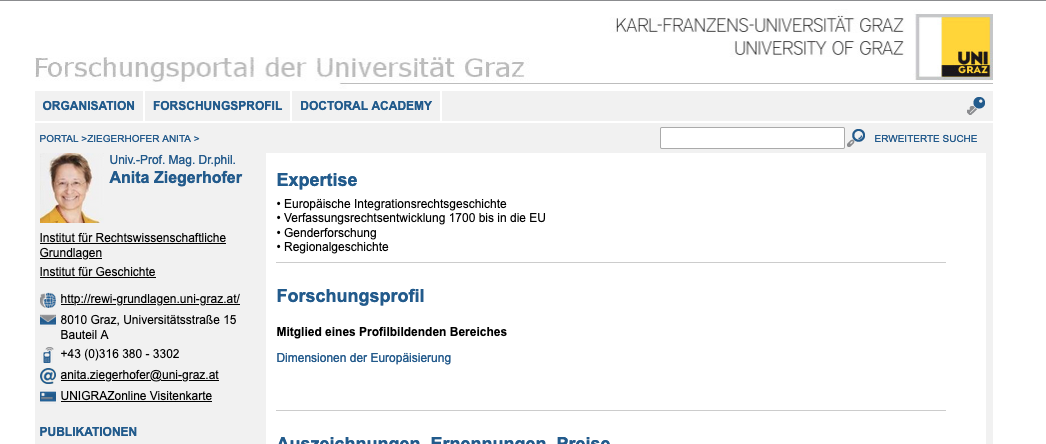 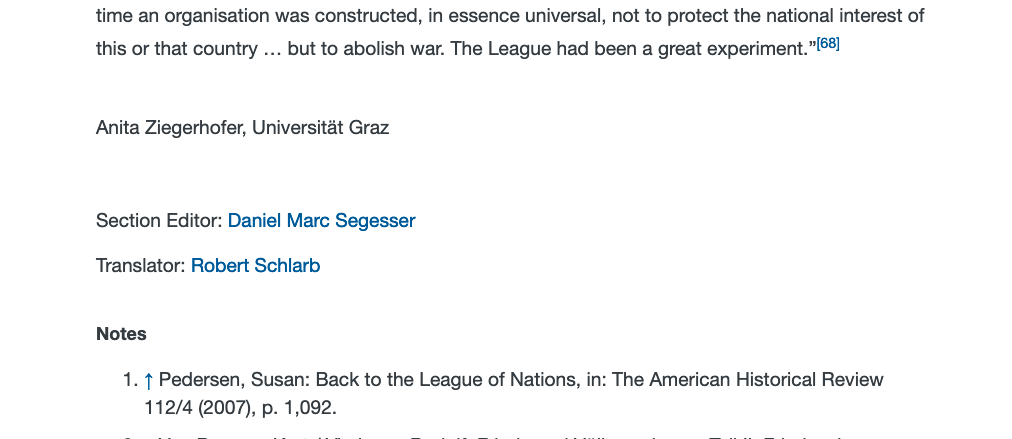 Is Wikipedia good public history?
From “One Woman’s Mission to Rewrite Nazi History on Wikipedia”
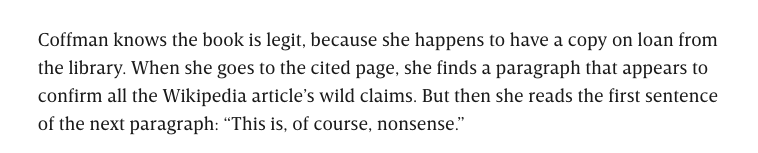 There’s a citation of my book on Wikipedia (Magnus Hirschfeld entry) that says the opposite of what my book says … I argue that surprisingly, von Papen didn’t crack down on “immorality,” though he made some vague gestures in that direction.
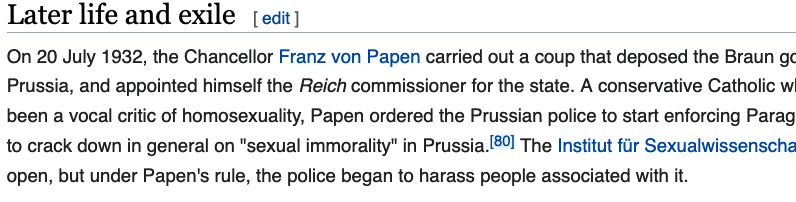 UW History Graduate Students Recommend History Podcasts:
American History Tellers (US history)
Arguing History (historiography)
Beyond Huaxia (Chinese history)
History of Japan (Japanese history, from alumnus Isaac Meyer)
History Workshop Podcast (general)
The Making of a Historian (general)
New Books in History (general)
Nostalgia Trap (history and politics)
Ottoman History Podcast (Ottoman Empire and modern Middle East)
Radiolab Presents: More Perfect (US legal history)
Retronauts (video game history)
Sawbones: A Marital Tour of Misguided Medicine (medical history)
Slow Burn (political history)
SRB Podcast (Russian history)
This Land (American Indian legal history)
Tides of History (early modern European history)
Who Makes Cents? A History of Capitalism Podcast (history of capitalism)
You Must Remember This (Hollywood and cinema history)
Primary source or secondary source?
Primary source – written/made by the people we are studying, in the time period we’re studying (after the fact OK too if it’s a memoir or oral history or similar). Example: Sledge’s memoir, Picasso’s Guernica, the Treaty of Versailles, the letter from “S.” to the Scientific Humanitarian Committee, All Quiet on the Western Front (though it’s a novel, keep that in mind)

Secondary source – written by historians (or journalists) after the fact, based on primary sources. Example: Morrow’s book, Proctor’s book.
Questions
What makes a good podcast? Chat a little about Angela King’s stories and the RadioLab episode you listened to. 
How did the podcasts hook you at the beginning (if they did)? 
How did they get you invested in listening to the story they told (if they did)?